Citizenship in Athens & Rome: Which Was the Better system of Citizenship?
RAFT Overview
RAFT Planning Agenda for Today
What is it?

2. Sample RAFT

3. Brainstorm your own ideas for how to write a 
RAFT to answer the DBQ question, “Citizenship in 
Athens & Rome: Which was the Better System?”
raft
R- 	Role
A-	Audience
F-		Format
T-		Topic
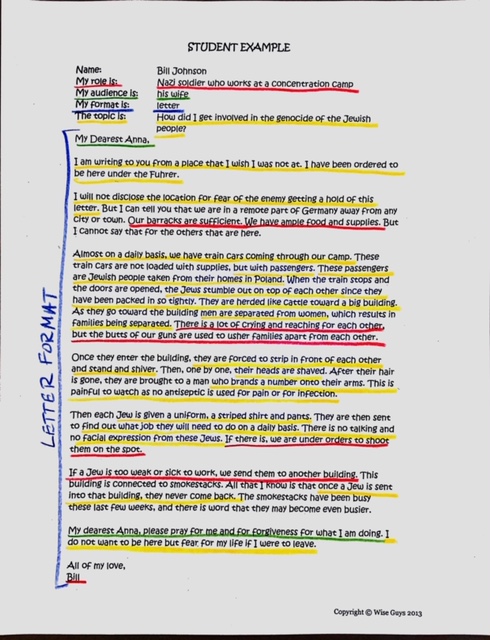 Role					Audience			Format				Topic
Athenian citizen			Future historians		Letter or speech		Athens had the better system of citizenship 
Athenian woman			Roman Senate		Treaty				Rome had the better system of citizenship.
Athenian slave			Athenian Assembly	2-way conversation
Free-born Roman woman	Conquered Gauls	Petition	
Old Oligarch of Athens	News reporter		Diary/blog
Themistocles			Future diary reader	Social media page
Roman Senator								Advice Column
Claudius									Ancient rap, song, poem
News reporter
Tribune
Patrician
Plebeian
Roman child
Conquered Gauls
RAFT Prompt Ideas:

Regardless of which prompt you choose, you must use at least 3 documents to support your arguments.

I am a Roman female born to Roman citizens.  I am writing a letter to an Athenian woman to persuade her to move to Rome for its beneficial treatment of women.

I am a male citizen in Athens.  I am off on a trading expedition and arrive in the Roman Republic.  I start a conversation with a Roman about the benefits of citizenship in Athens.  Describe how an Athenian male might argue that being a male citizen in Athens was better than being a male citizen in Rome.

I am a Roman Senator who has recently been in contact with an Athenian Councilman.  I am writing to the emperor to convince him that the Athenian method of ostracism may be better for the Republic than the use of Censors.